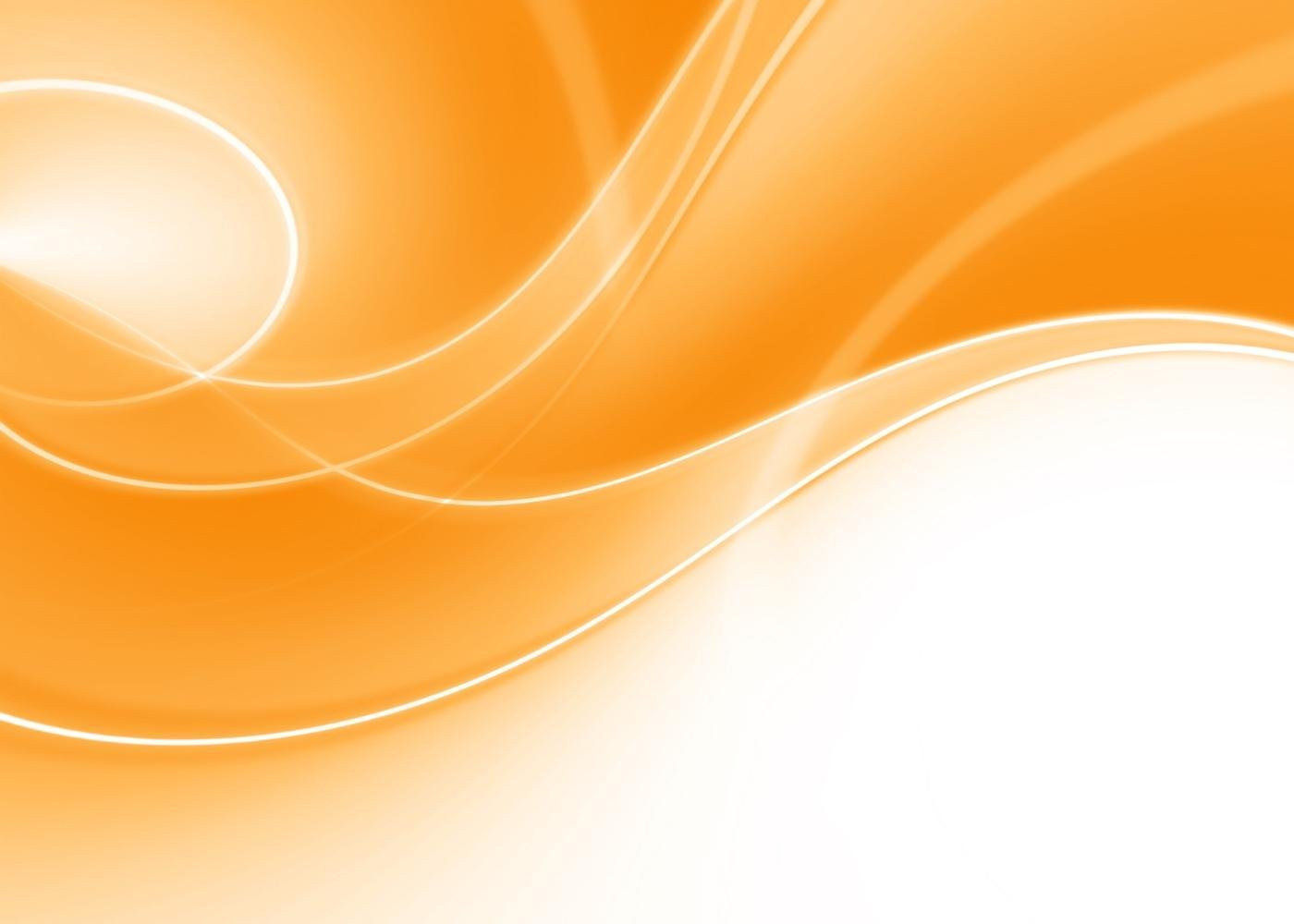 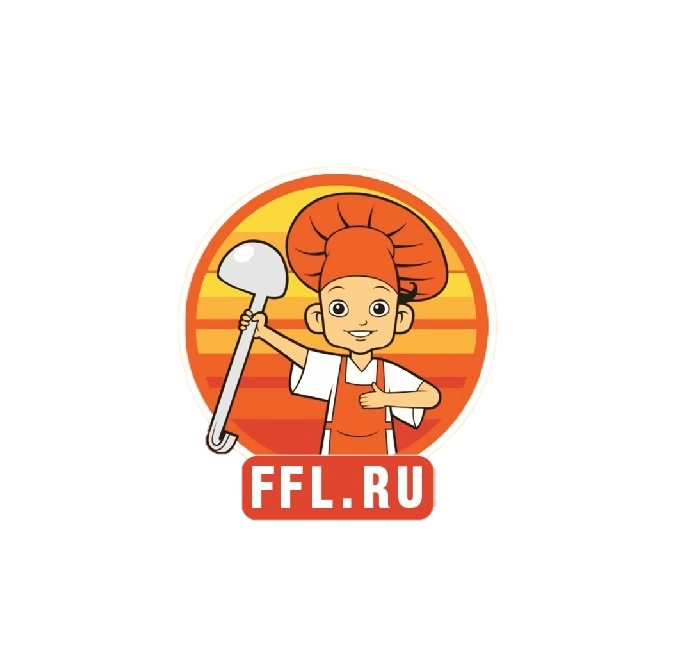 Межрегиональная благотворительная общественная организация             «Пища Жизни»
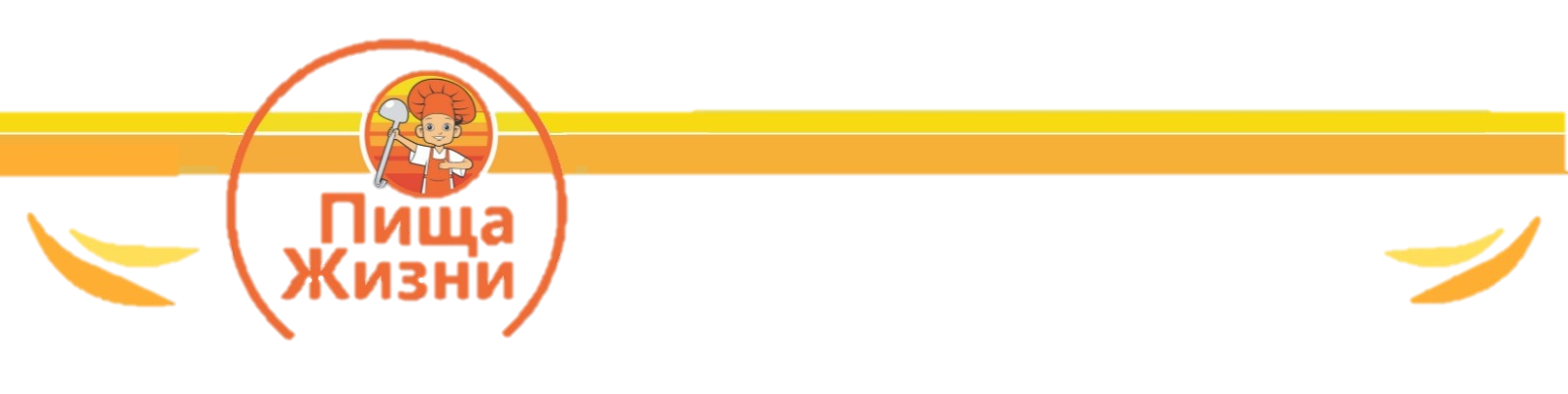 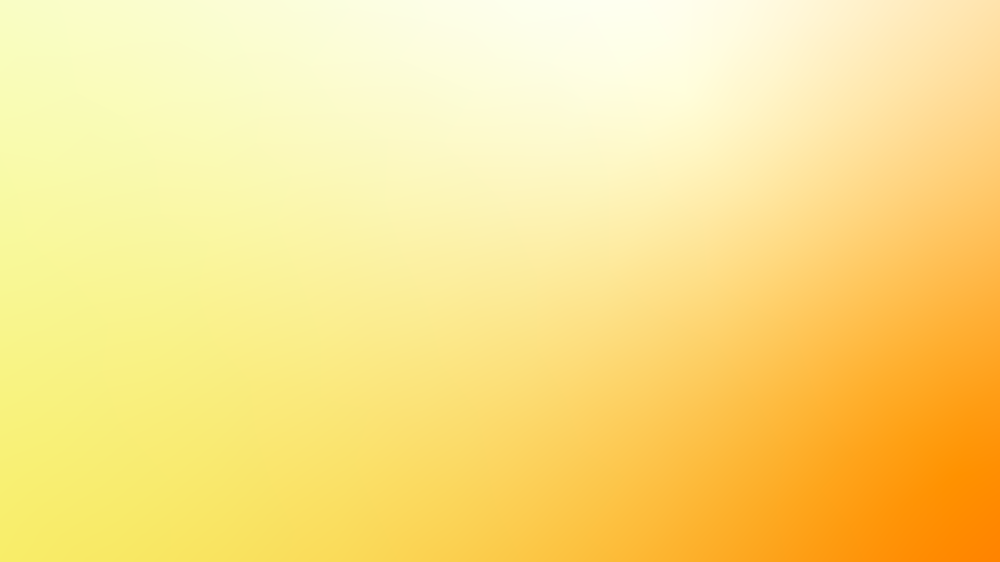 История МБОО «Пища Жизни»:
МБОО "Пища Жизни" создана на основе одноименного благотворительного фонда, который был основан в 1988 году для помощи пострадавшим от землетрясения в Армении.
Тогда в условиях чрезвычайной ситуации неравнодушные люди объединили свои усилия, чтобы ежедневно обеспечивать пострадавших горячим питанием.
С тех пор Фонд начал заниматься своим простым и незамысловатым, на первый взгляд, делом — кормить людей ради спасения их жизней. 
За всю историю деятельности нашей организации горячее питание получили миллионы людей, оказавшихся в сложных жизненных ситуациях, зонах военных конфликтов и стихийных бедствий.
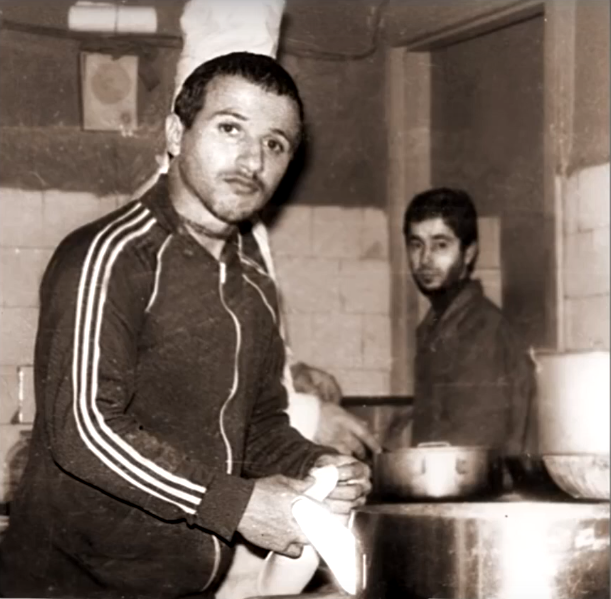 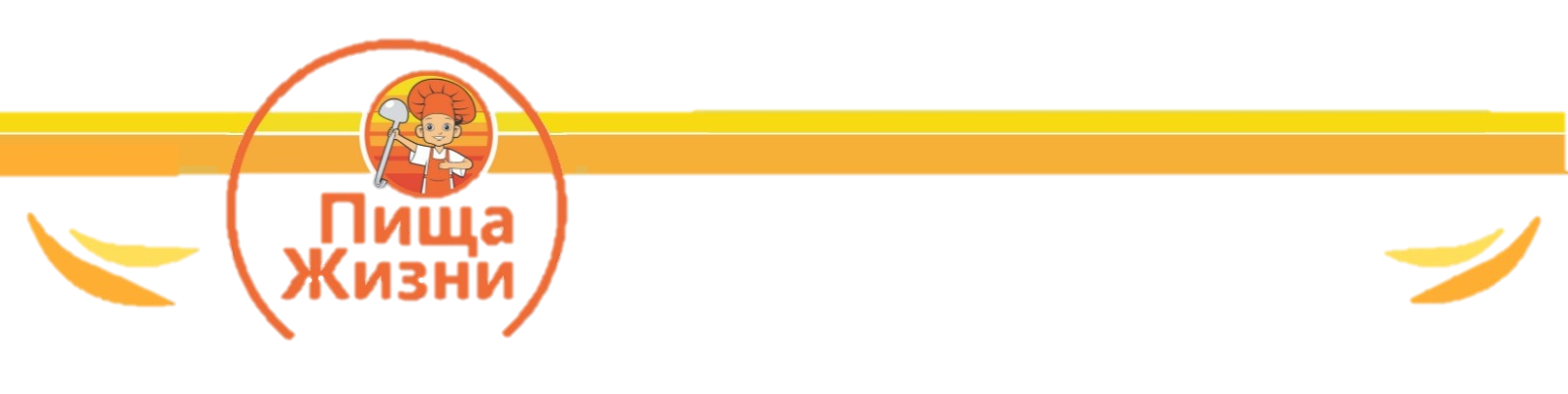 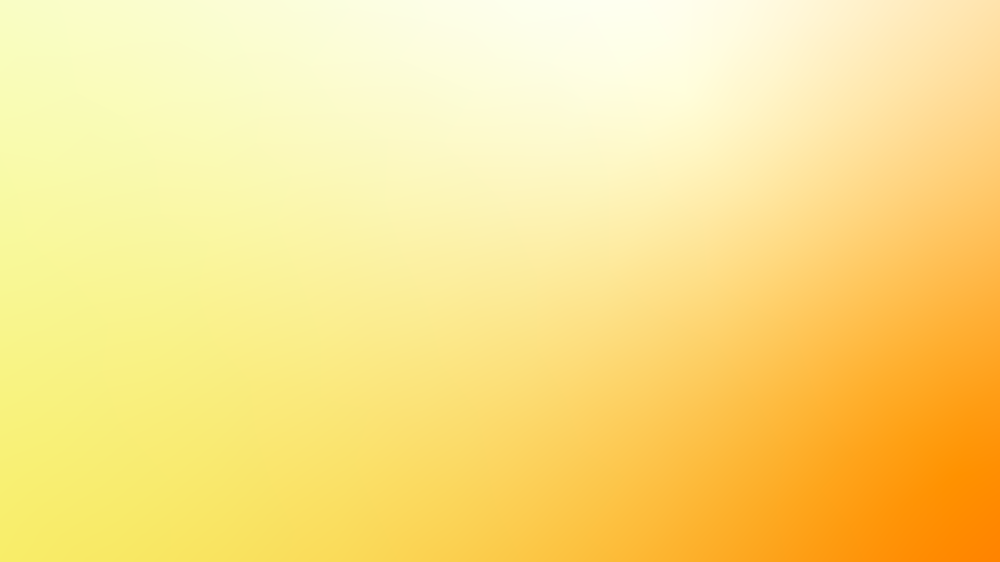 Всего отделений – 41Всего регионов - 27
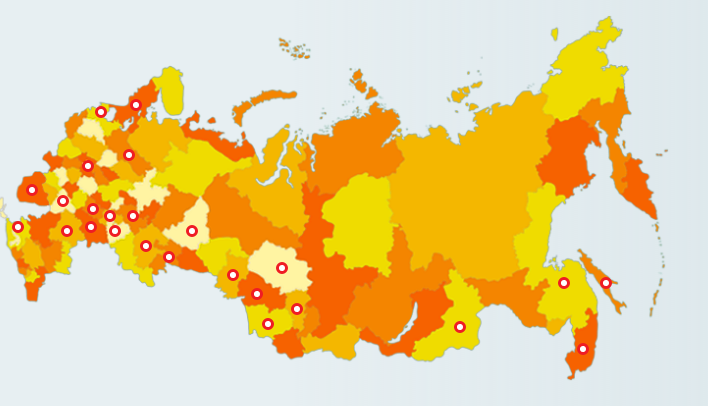 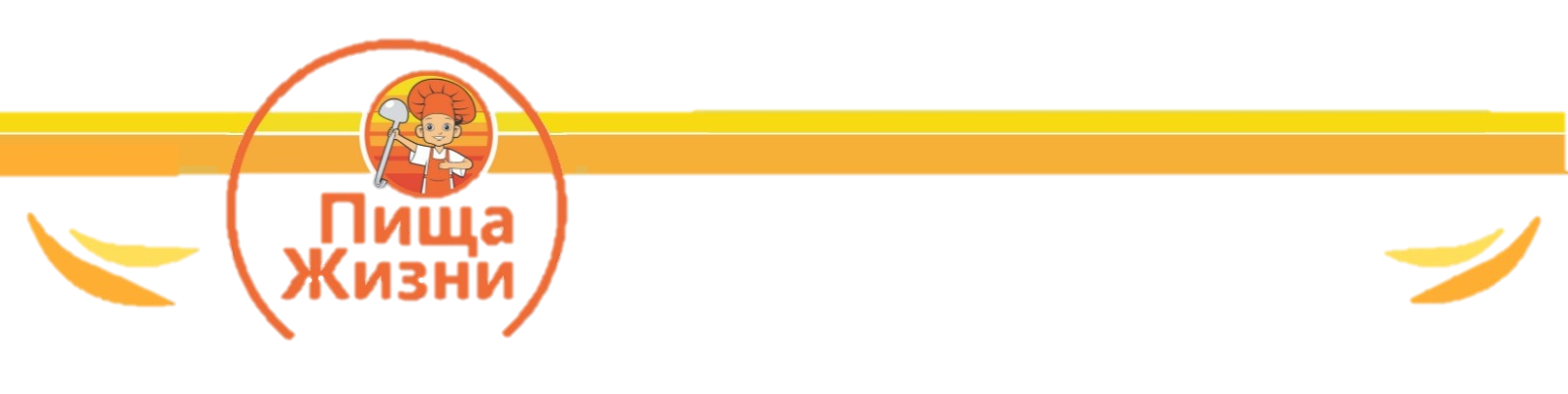 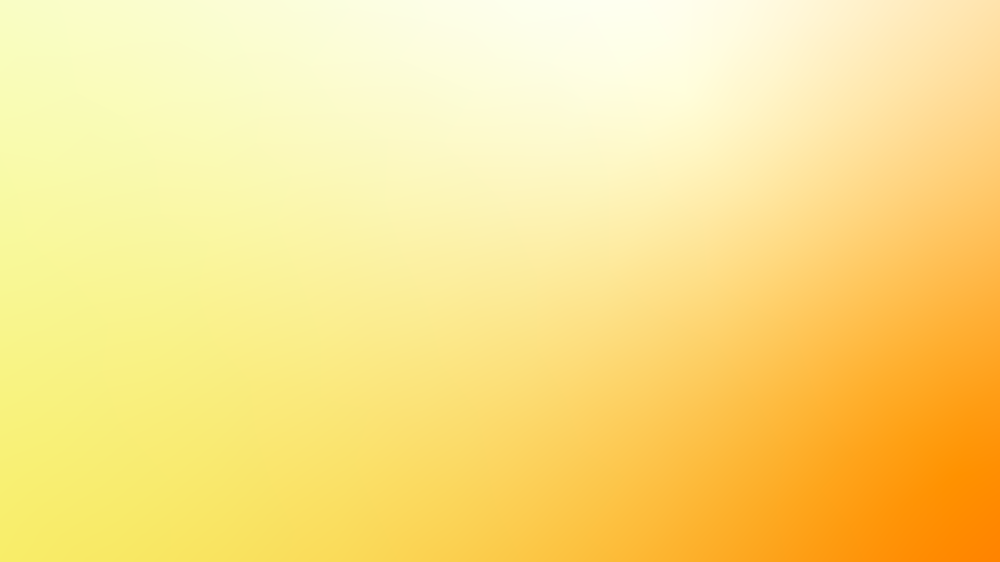 Направления деятельности организации:
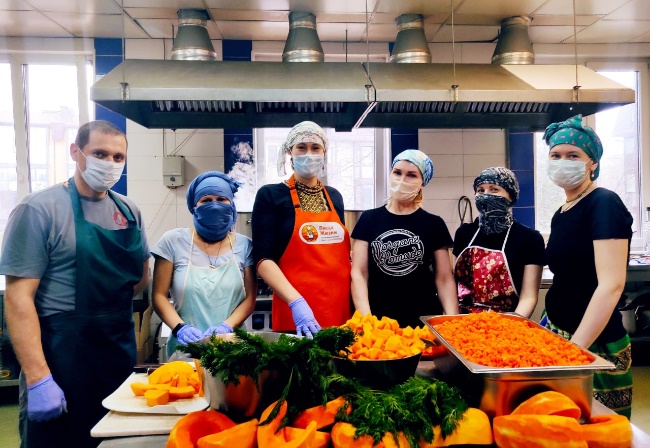 1. Обеспечиваем горячим питанием и оказываем гуманитарную помощь:
малоимущим гражданам;
 людям, оказавшимся в сложных жизненных ситуациях (бездомным, детям-сиротам, одиноким матерям, инвалидам, ветеранам, пенсионерам и т.д.)
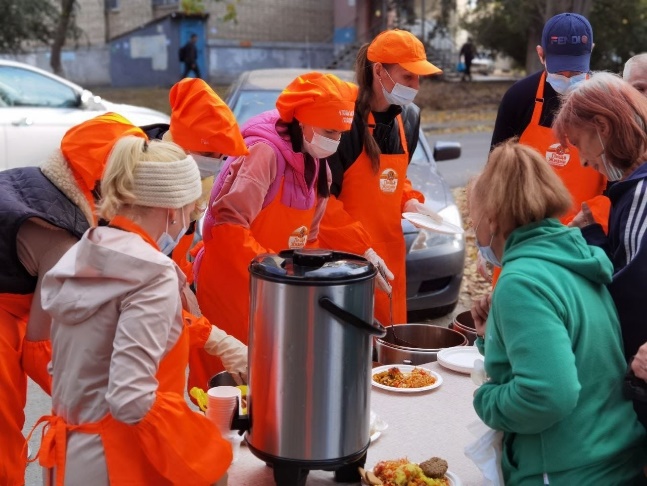 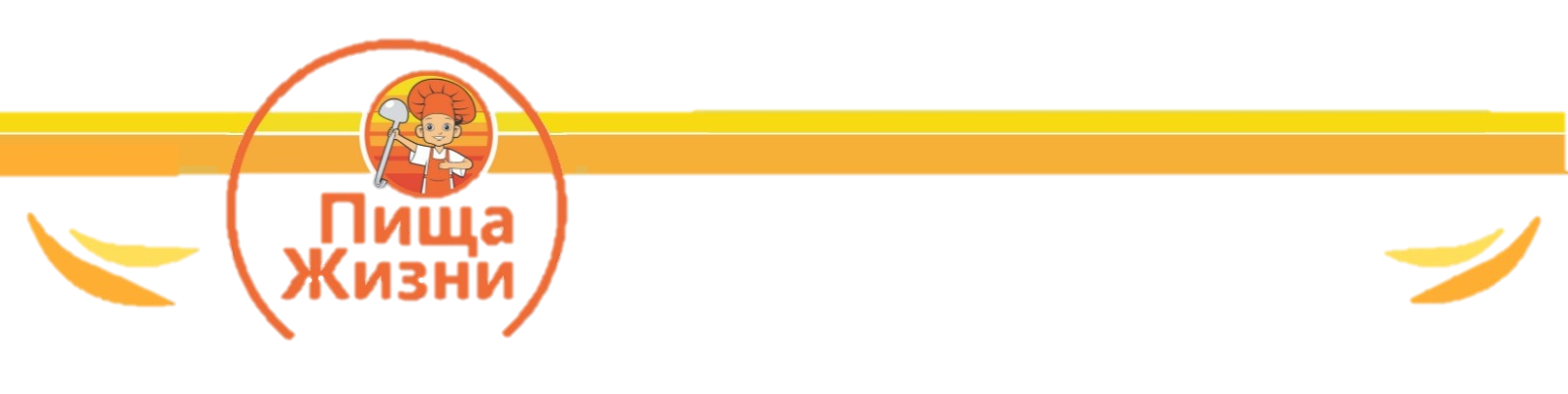 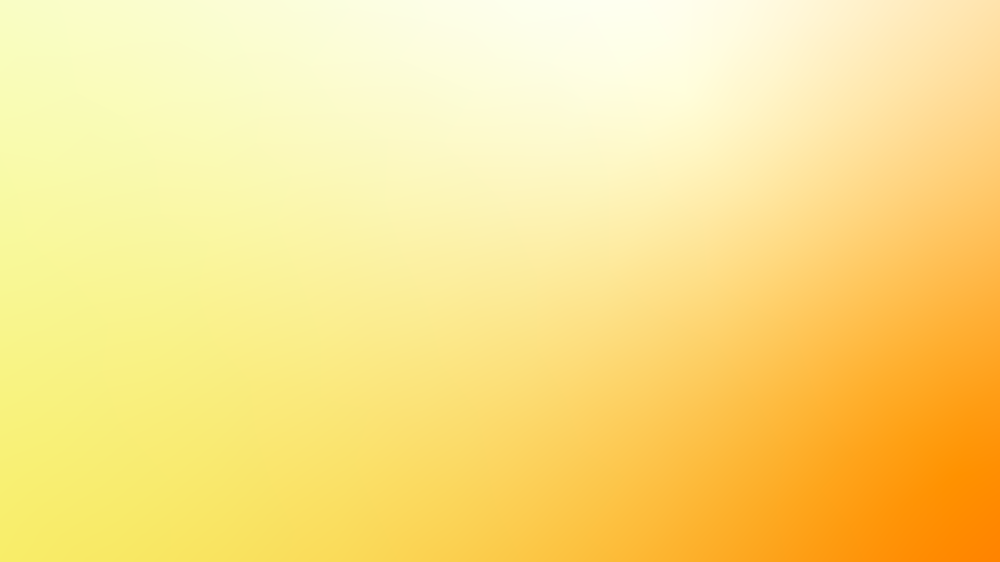 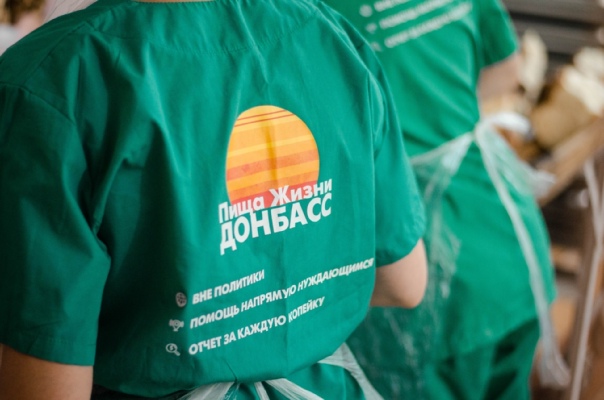 2.  Помогаем государственным структурам в оперативной организации горячего питания для пострадавших от:
стихийных бедствий;
 техногенных катастроф;
 военных конфликтов и пр.
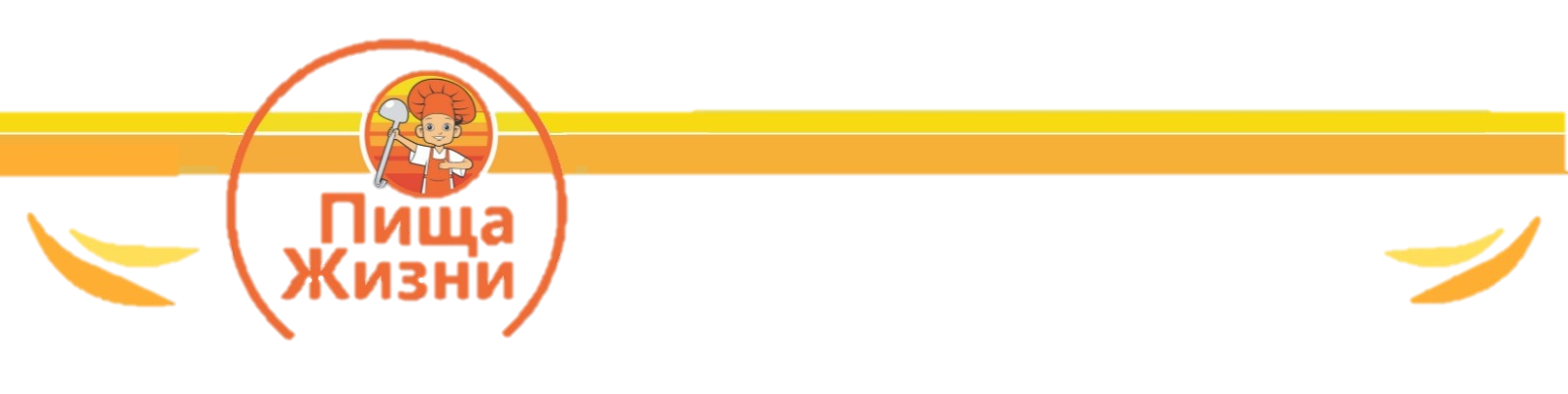 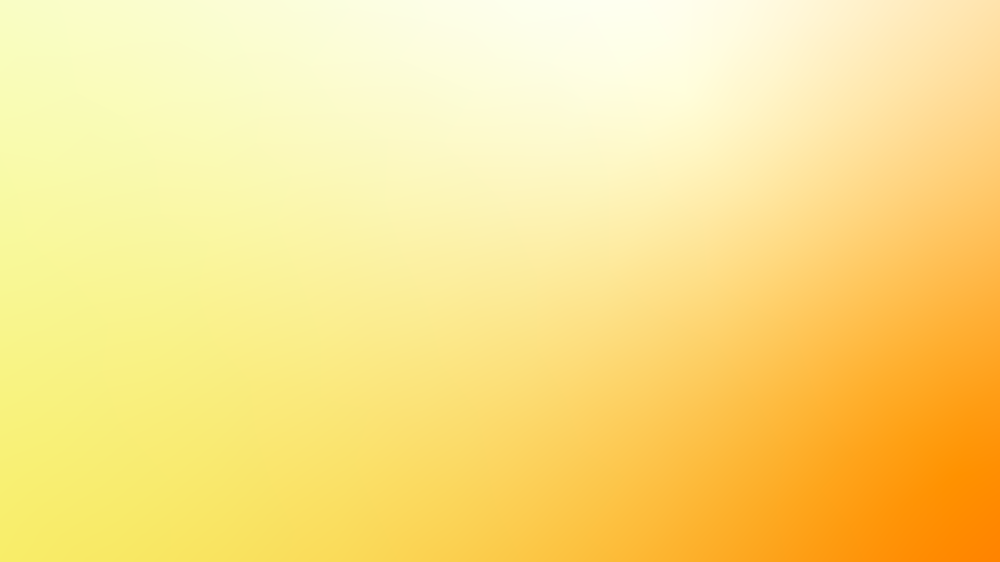 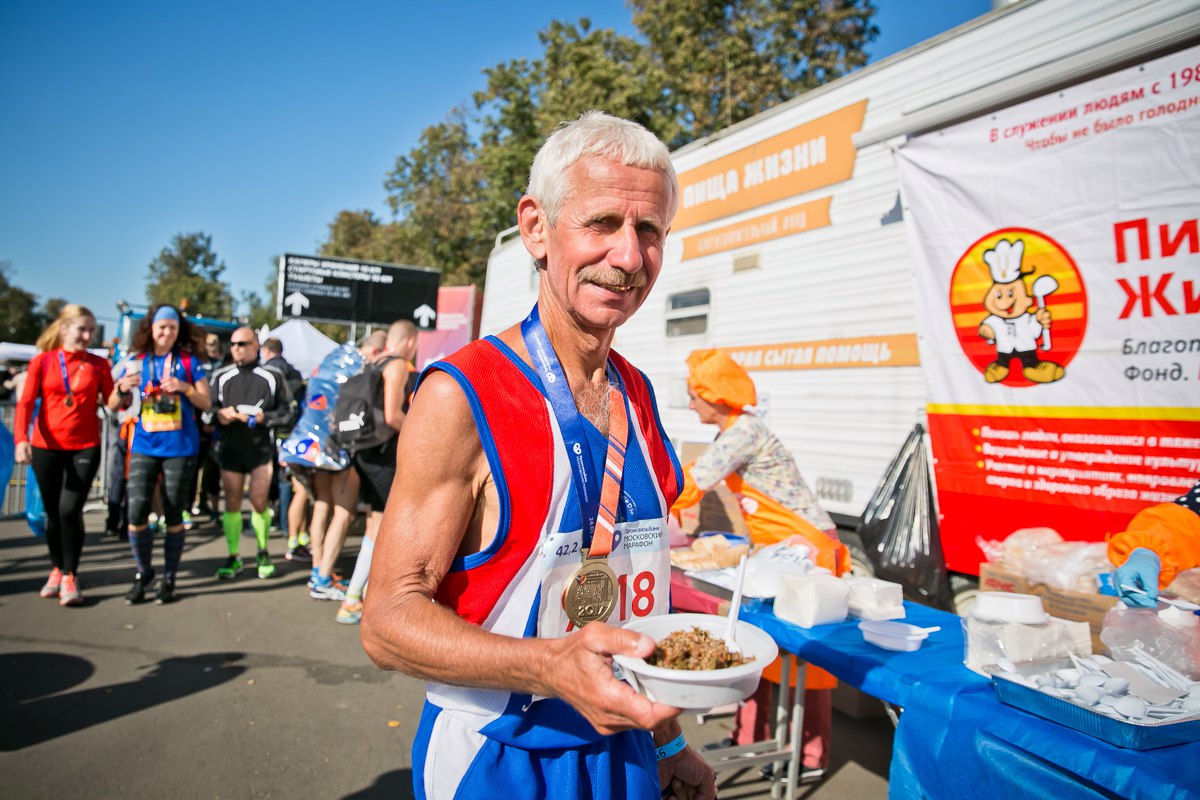 3.   Организуем и участвуем:
в благотворительных мероприятиях направленных на пропаганду здорового образа жизни и здорового питания;
 в городских и федеральных программах по поддержке малоимущих.
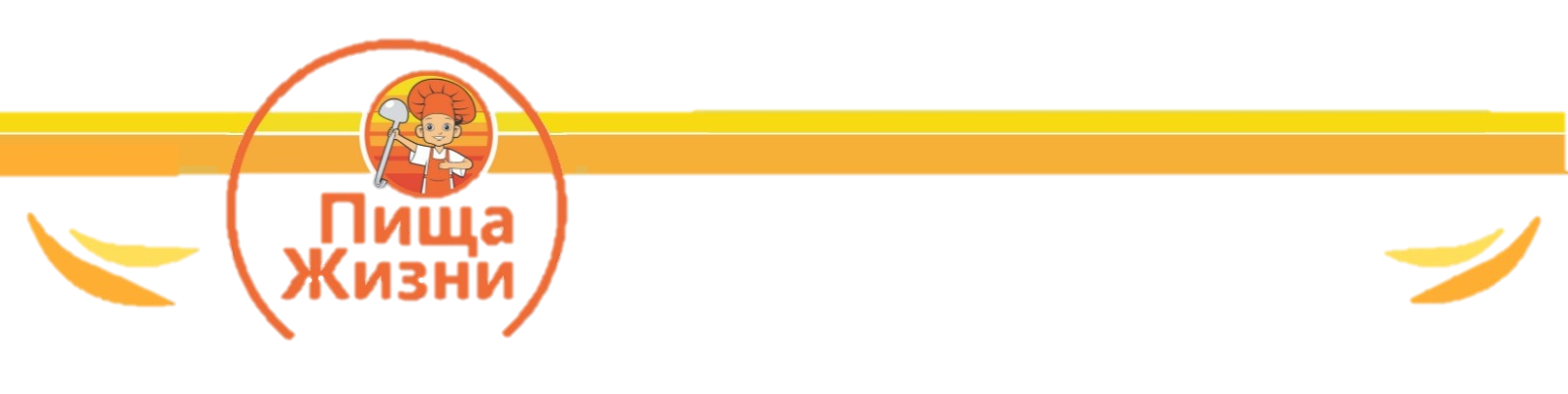 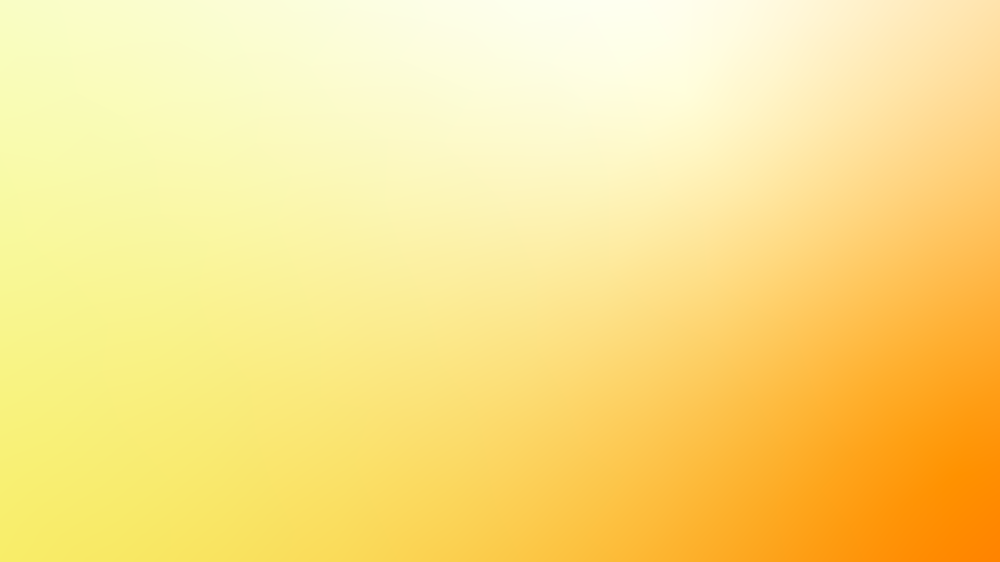 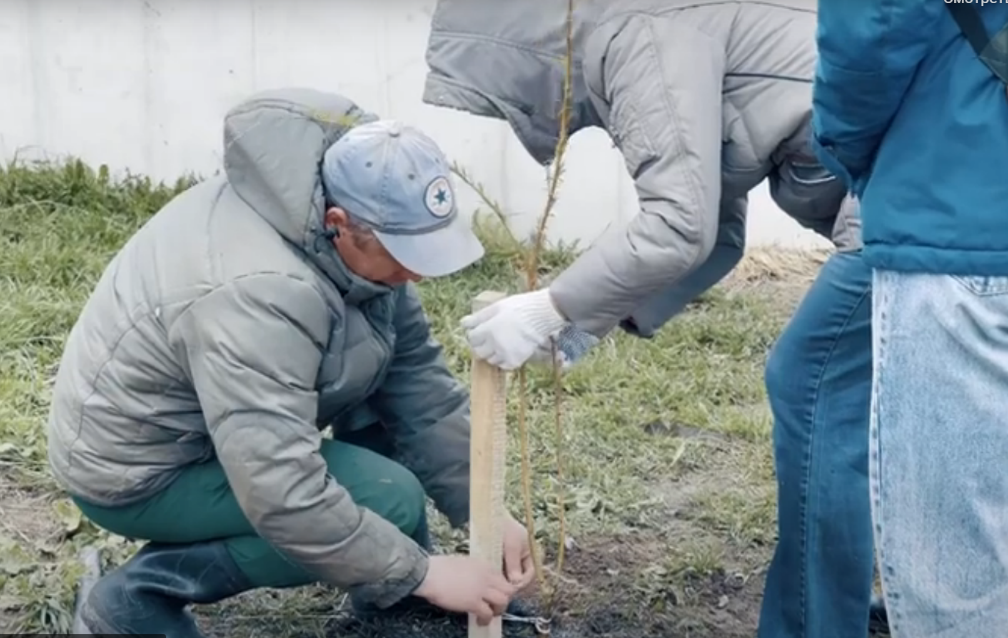 4.    Формируем:
культуру милосердия и сострадания в повседневной жизни общества личным примером;
 активную гражданскую позицию, направленную на заботу о других людях и охрану окружающей среды.
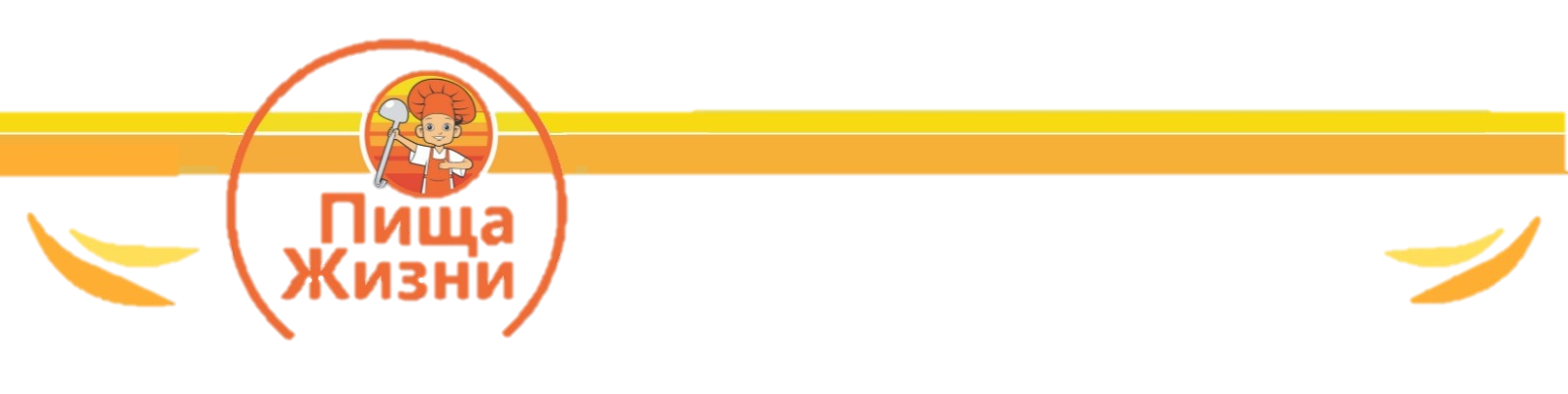 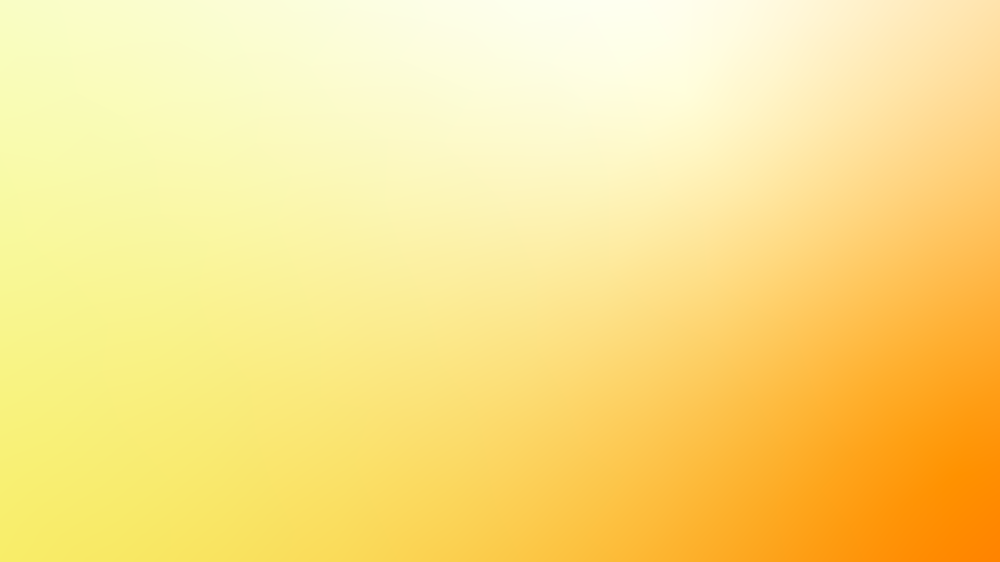 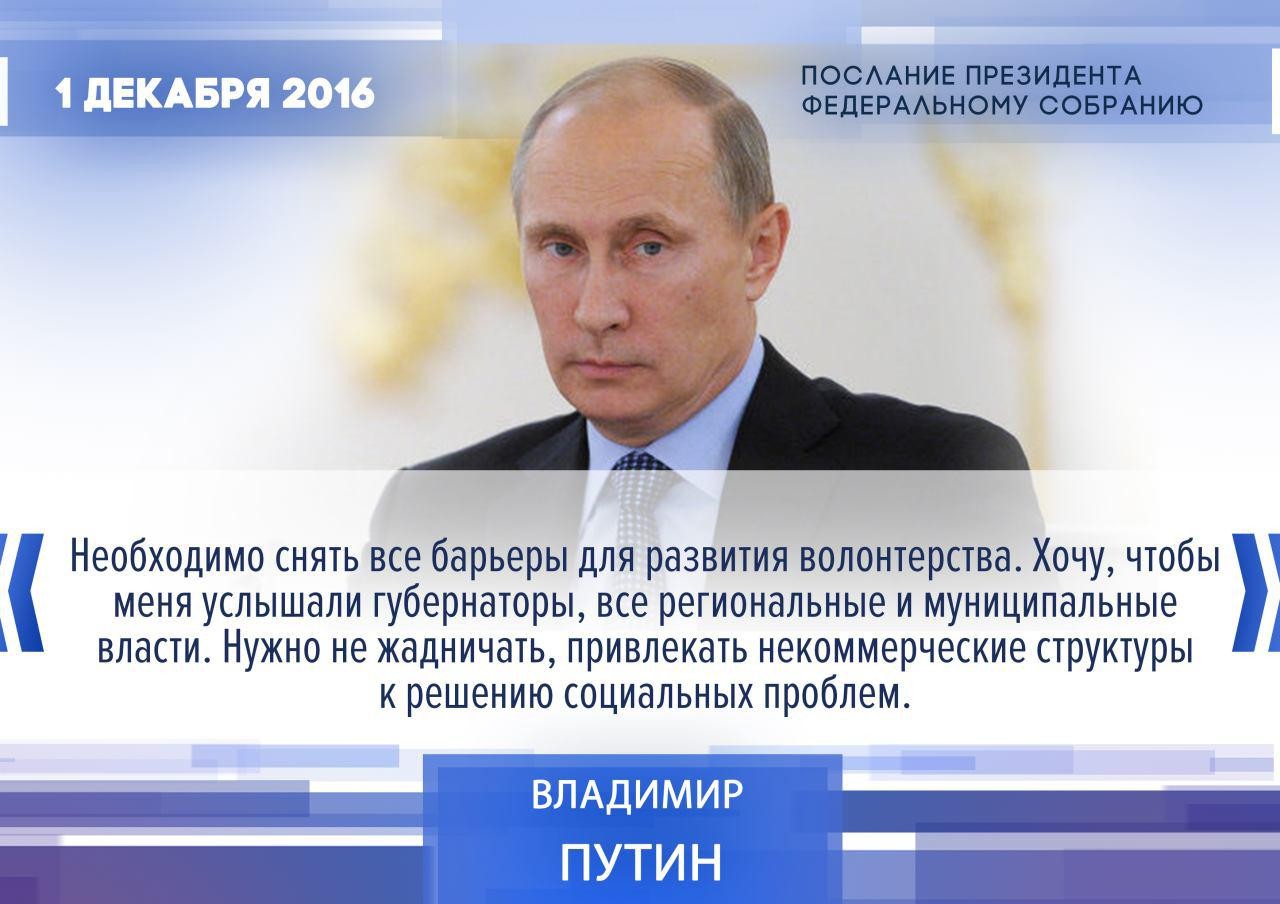 5.     Выступаем связующим звеном между гражданами, общественными организациями, бизнесом и органами исполнительной власти для помощи нуждающимся
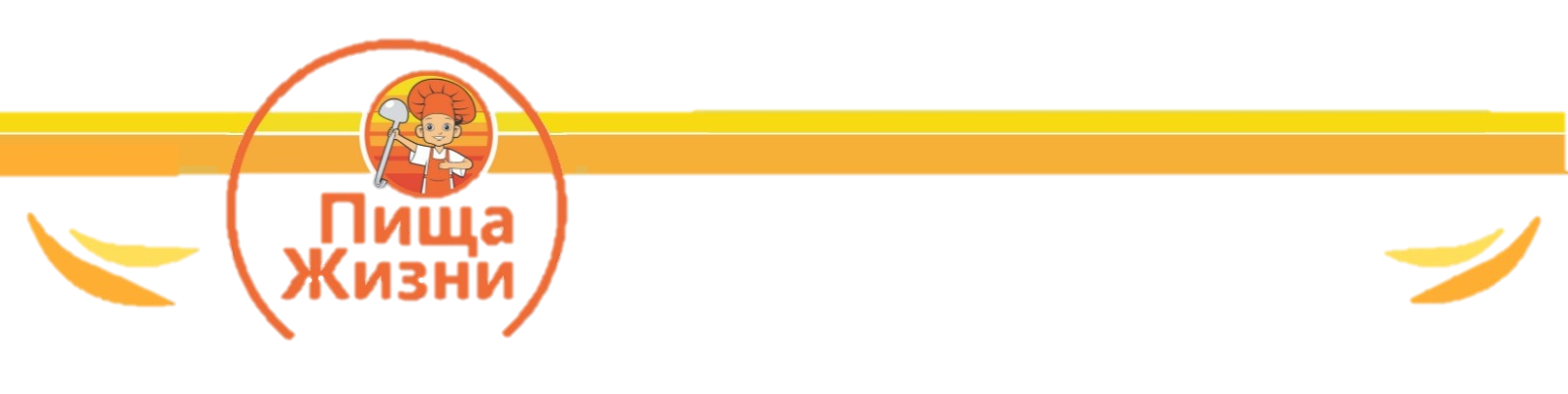 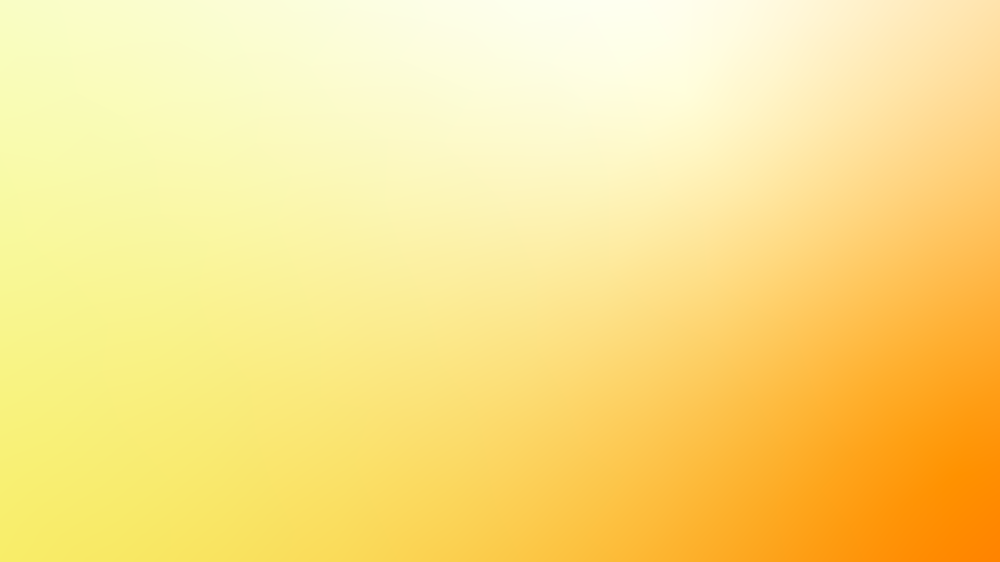 Наши возможности:
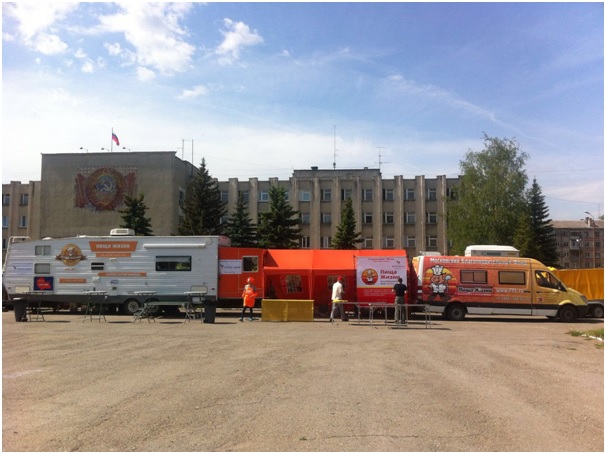 Есть опыт и команда для организации питания 10 000 нуждающихся людей. Для этого можем использовать палаточный городок, автономные автокухни 12 метров и 6 метров. Вылет команды волонтеров для поддержания
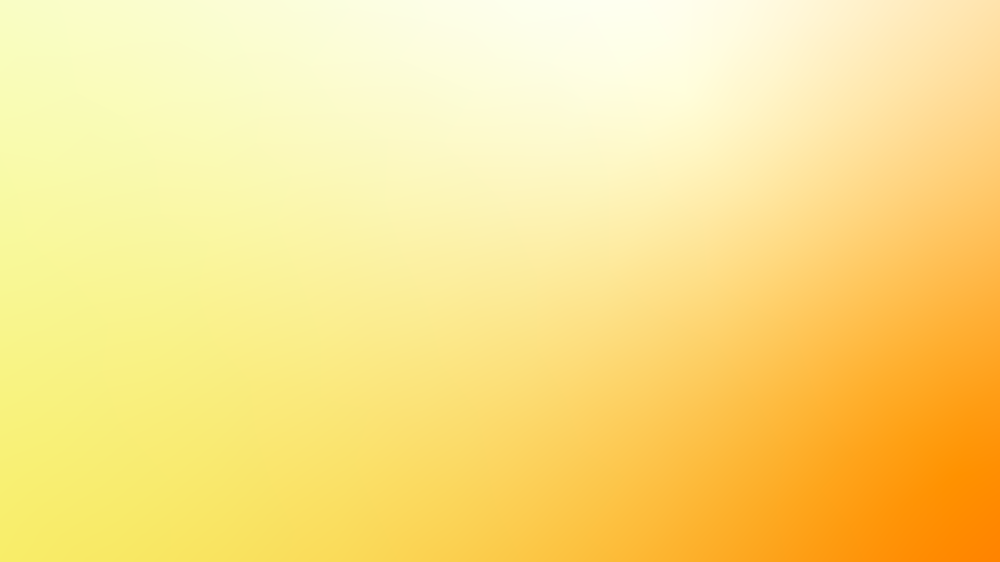 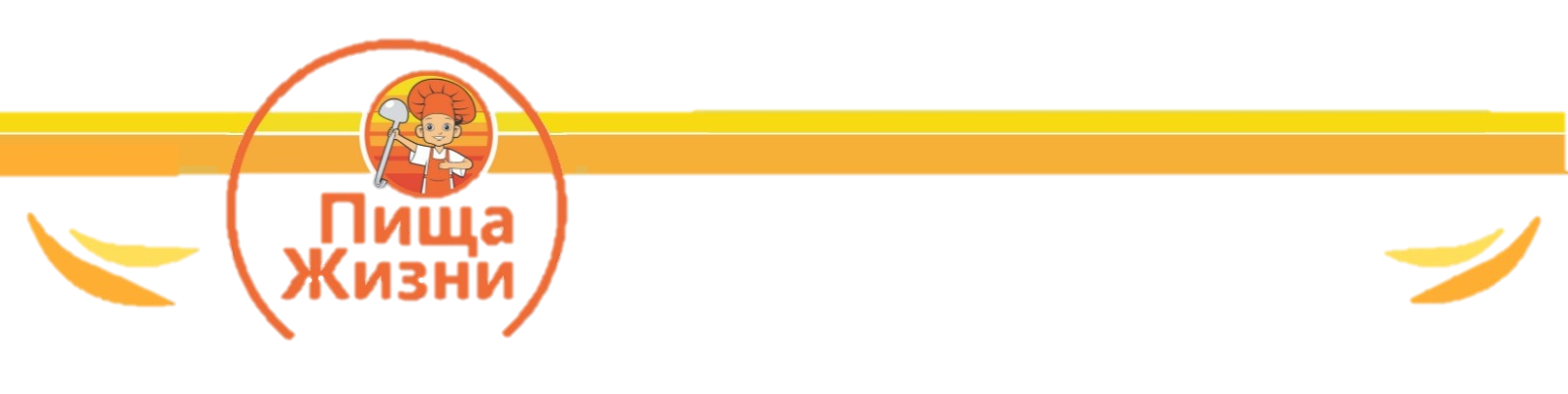 Продукция собственного производства:
МБОО «Пища Жизни» производит вегетарианские  экспресс-супы и вторые блюда быстрого приготовления «Гаура» по авторской рецептуре. Продукция линейки «Гаура» – это:
Натуральный состав и только полезные ингредиенты. 
Длительный срок хранения.
Простота и удобство.
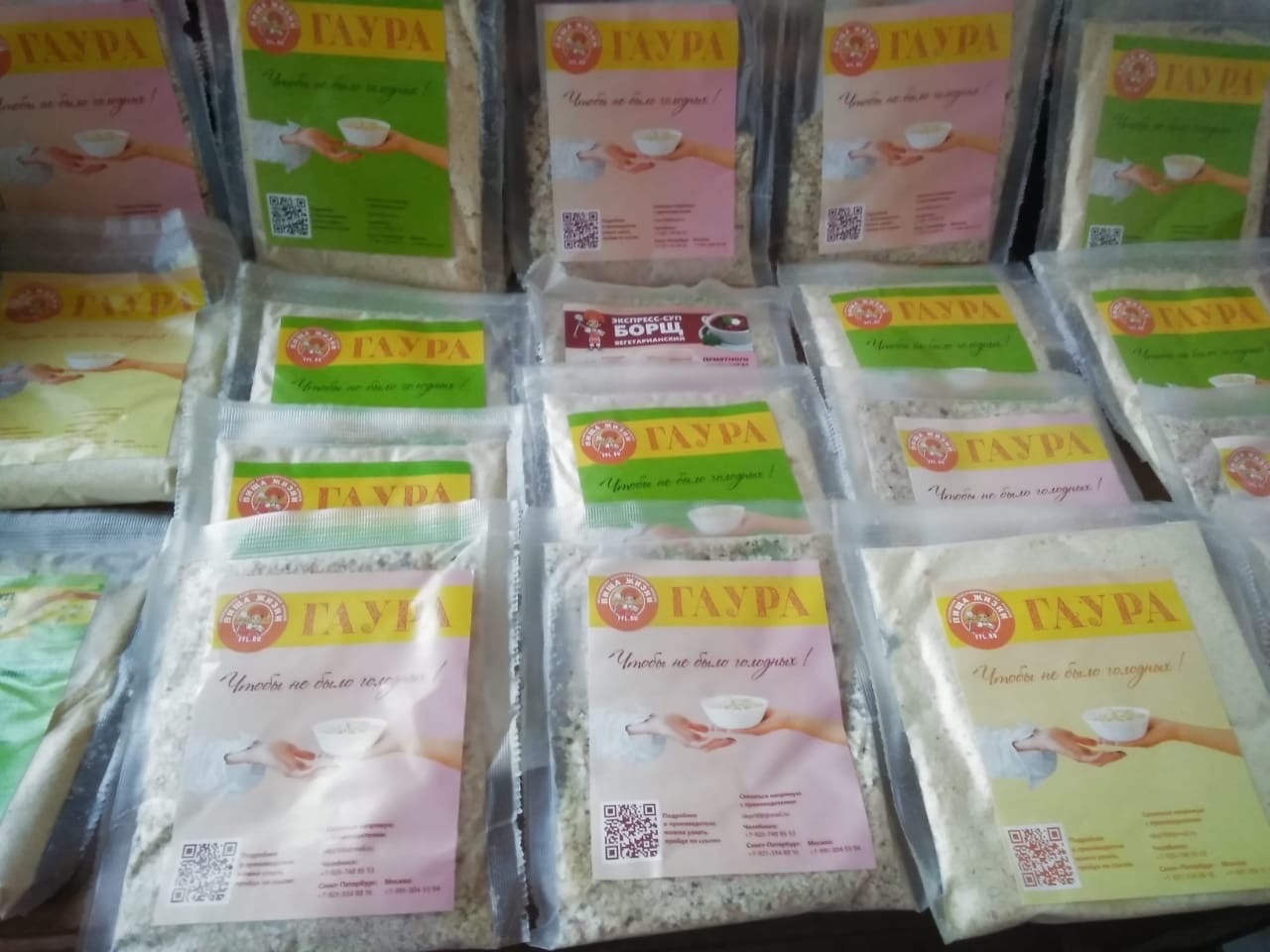 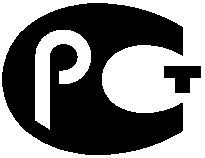 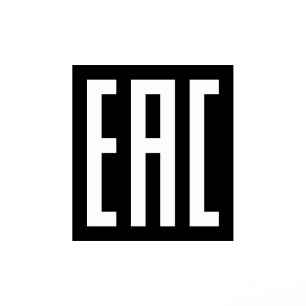 Продукция имеет номер  декларации соответствия ЕАЭС N RU Д-RU.РА01.В.67303/21 и сертификат соответствия РОСС RU.ПР55.Н03275
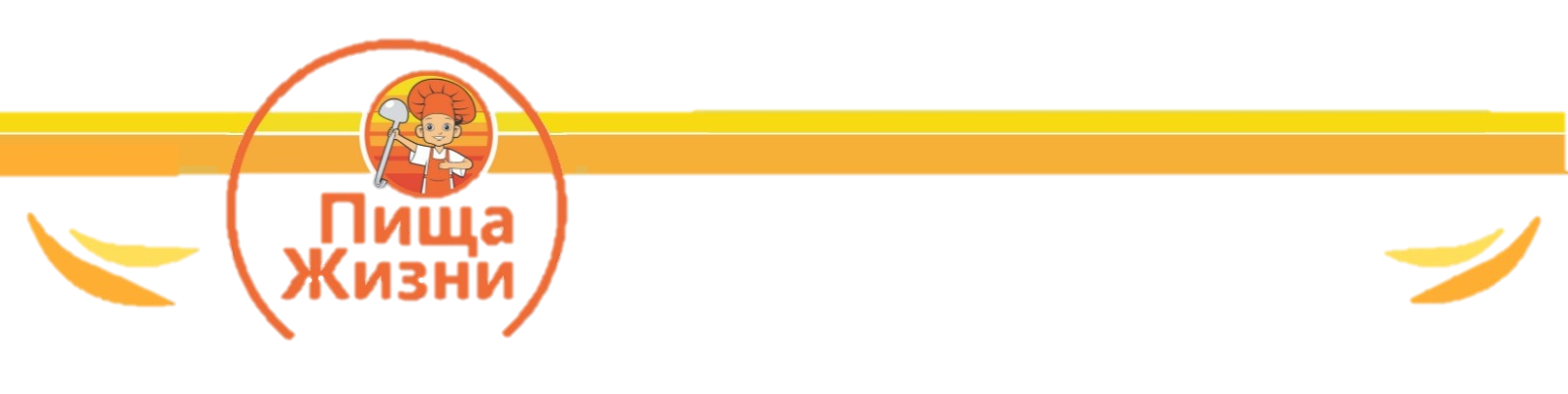 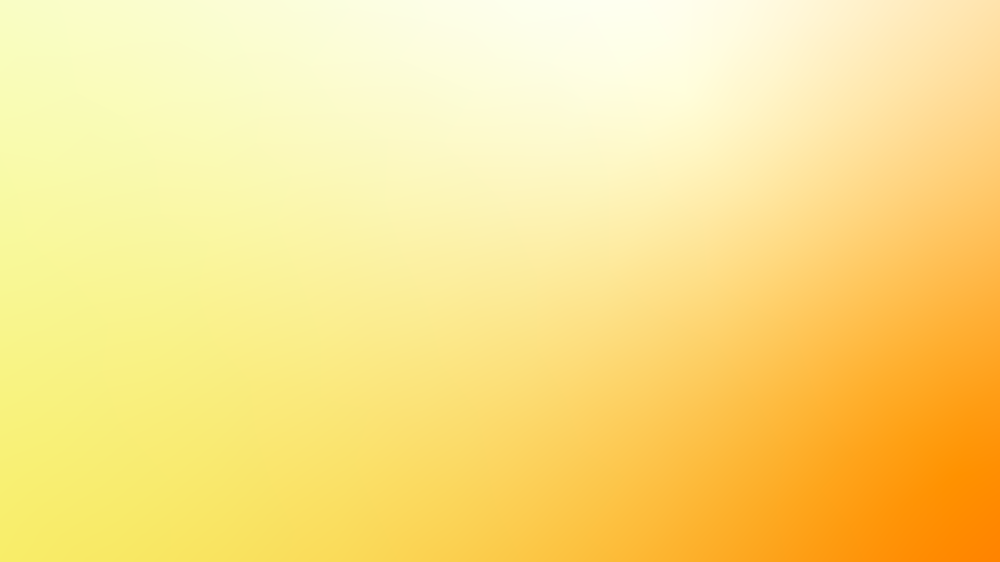 Необходимые ресурсы:
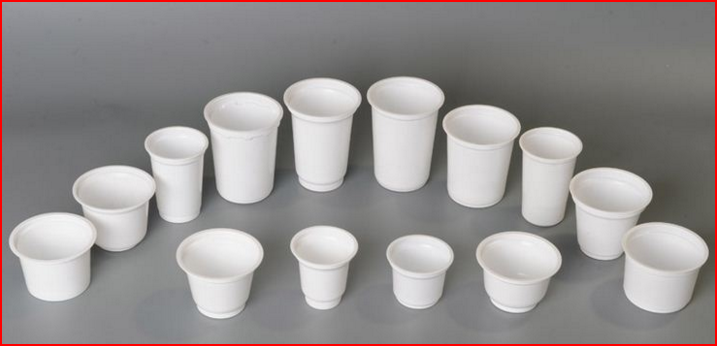 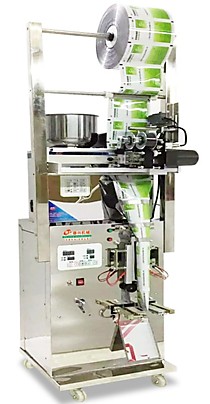 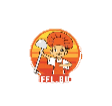 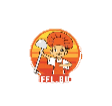 сушеные продукты
 упаковочное оборудование 
 упаковочные материалы
 оборудование для приготовления смесей
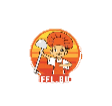 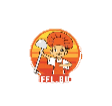 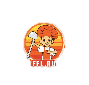 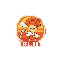 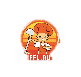 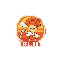 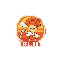 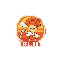 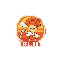 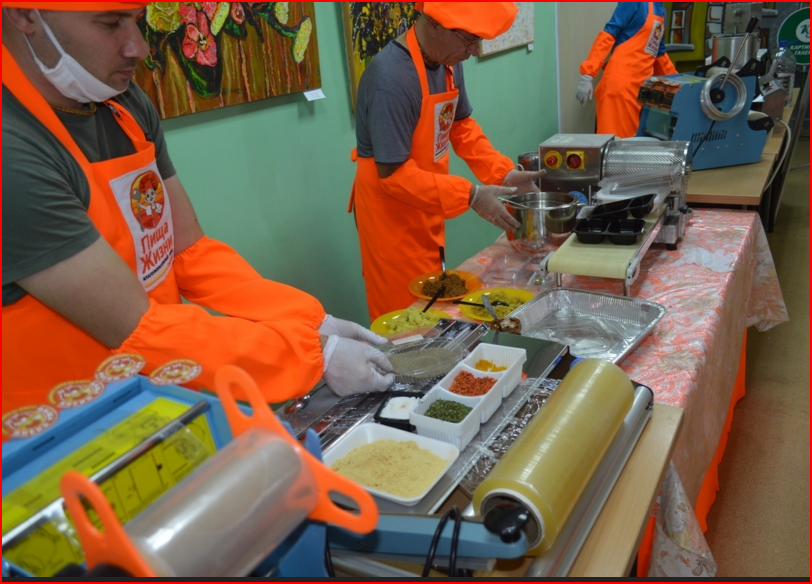 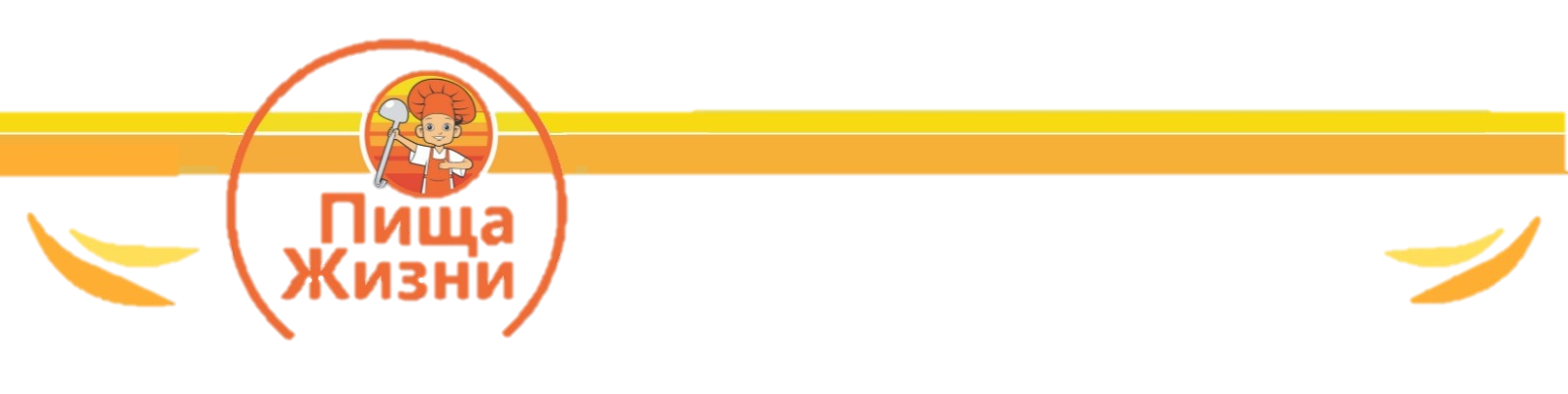 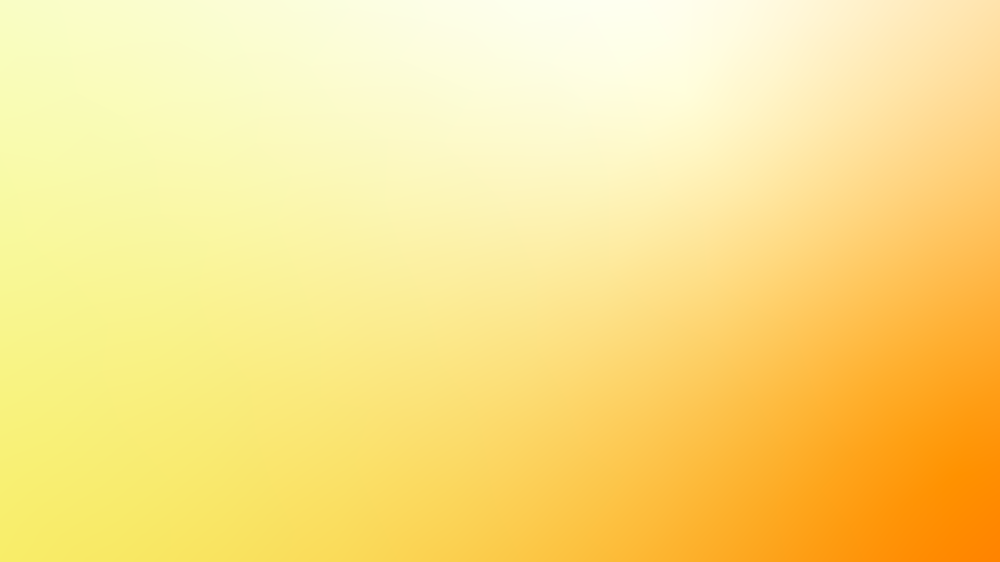 Партнерство:
В проекте возможно участие:
Продуктовых магазинов, поставщиков сушеных продуктов
 Общественных организаций, которые занимаются поддержкой людей с тяжелыми заболеваниями и инвалидов
 Волонтерских организаций, которые курируют одиноких пенсионеров
 Авто-волонтеров
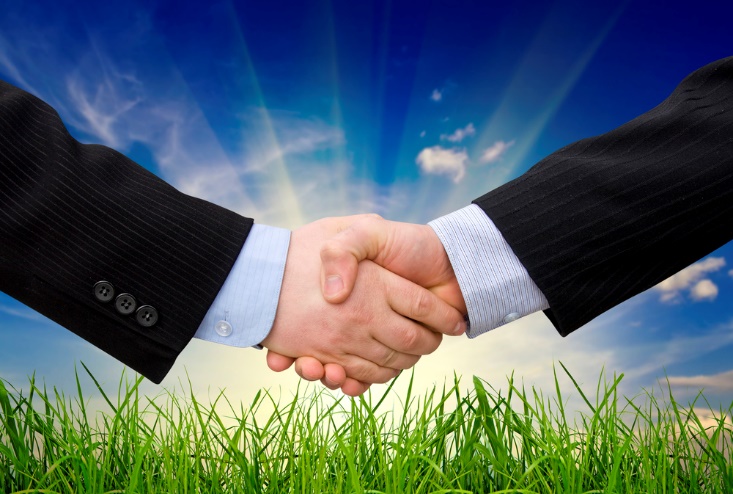 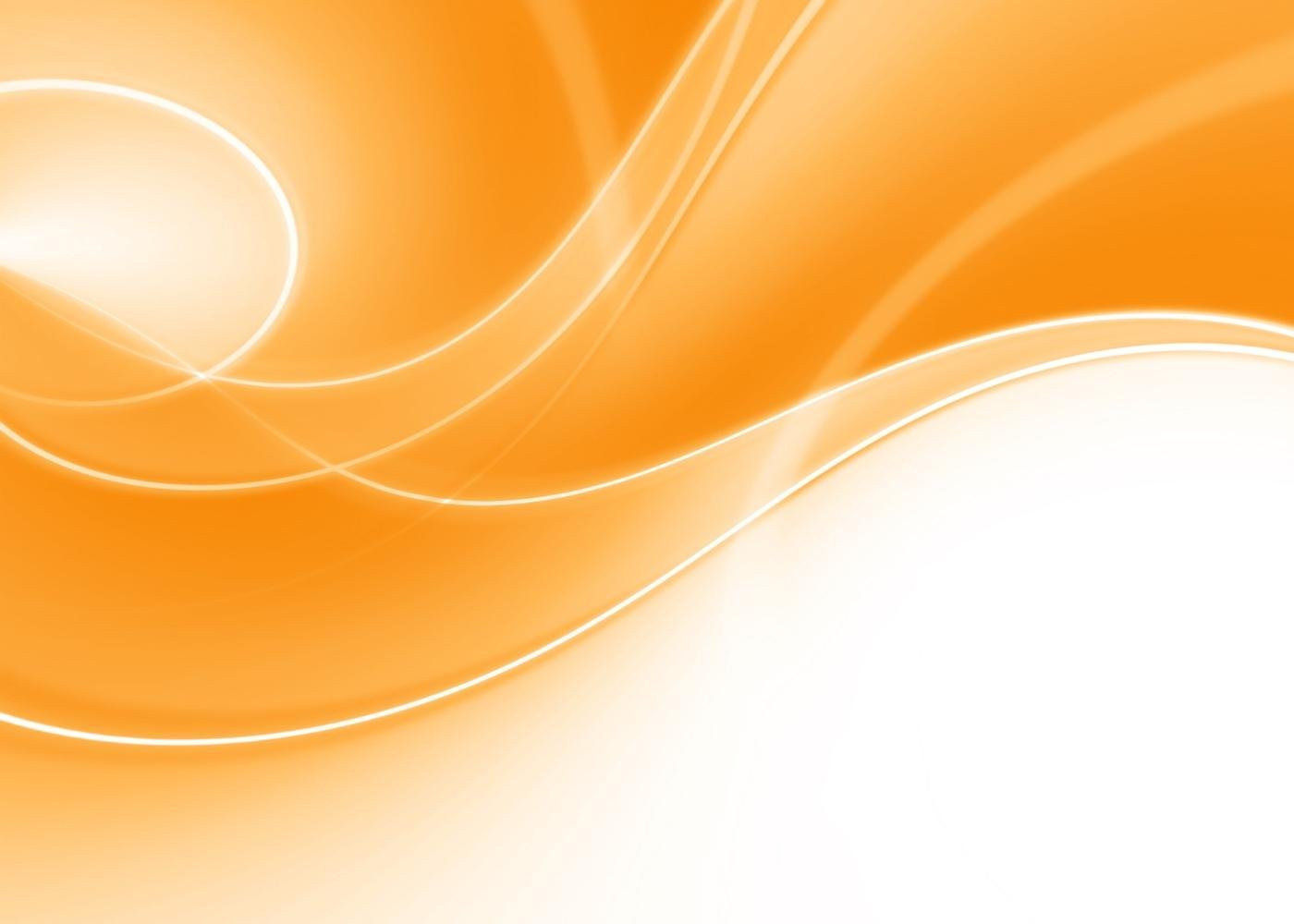 Приглашаем к сотрудничеству
представителей бизнеса и власти
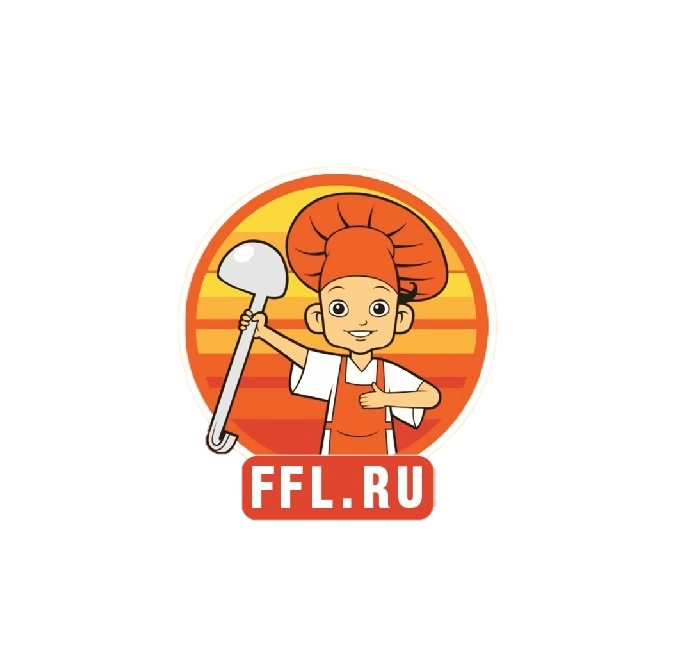 информационная поддержка – освещение деятельности МБОО «Пища жизни» на Ваших информационных ресурсах;
поддержка логистики – содействие в покрытии транспортных расходов или предоставление транспорта для осуществления деятельности фонда;
продуктовая поддержка – поставка продуктов для приготовления пищи на программы;
полиграфическая поддержка – печать материалов фонда (буклеты, пресс-волы, roll-up, фартуки, футболки и т.п.).
единовременные пожертвования – распределяются на актуальные программы фонда;
кураторские пожертвования – направляются на реализацию выбранной программы;
 Будем рады рассмотреть любые другие способы взаимодействия.
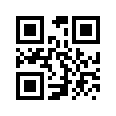 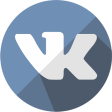 @associationffl
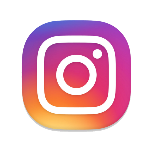 @FFLRU
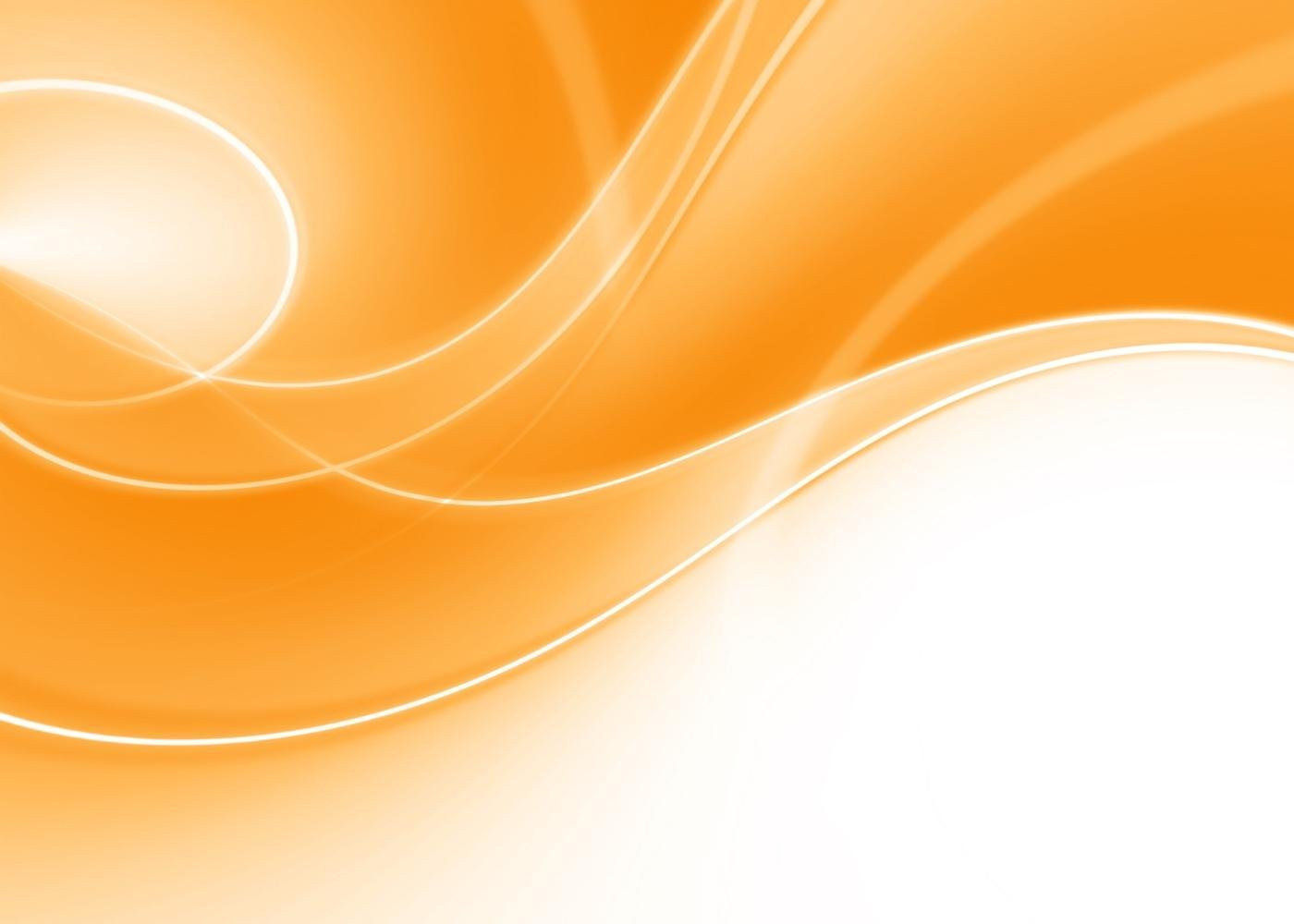 Реквизиты МБОО «Пища Жизни»:
Полное наименование: Межрегиональная благотворительная 
общественная организация «Пища Жизни»  
Реквизиты организации: 
ИНН: 1624019090 
КПП: 162401001 
ОГРН: 1211600011600 
Юр.адрес: 422623, Республика Татарстан, Лаишевский район, с. Малые Кабаны, ул. Большая, д.1А 
Почтовый адрес: 454106, Челябинская область, г.Челябинск, пр-т Комсомольский, д.23Д 

Банковские реквизиты:  Расч. счет: 40703810872000000444 
Корр. счет: 30101810700000000602 
Банк: Челябинское отделение № 8597 ПАО Сбербанк 
БИК: 047501602  Контактные данные: 
Email: FFL.BF.RF@gmail.com 
тел. 89257489553 
Руководитель: Президент, Долгополов Валерий Игнатьевич